Chapitre 7. Préparer et suivre les actions de formation
Les compétences professionnelles acquises en formation initiale doivent être constamment actualisées pour s’adapter aux évolutions professionnelles, personnelles et aux aléas de la vie.
L’employeur à l’obligation d’adapter les salariés à leur poste de travail afin de les maintenir dans l’emploi. Il peut également proposer des actions destinées à développer leurs compétences et il doit les former à la sécurité. 
Il peut également prévoir des bilans de compétences, de la validation des acquis de l’expérience (VAE) et des formations qui participent à la lutte contre l’illettrisme.
Ces formations, à l’initiative de l’employeur sont présentées dans le plan de développement des compétences. Mais chaque salarié à la possibilité de suivre des formations à son initiative grâce au compte personnel de formation (CPF).
Chapitre 7. Préparer et suivre les actions de formation
1. Le plan de développement des compétences 

Le plan de développement est conçu par l’employeur. 
Il est défini après un recensement des besoins et il présente l’ensemble des actions de formation mises en place par l’employeur pour les salariés. 
Il est fixé pour l'année à venir et doit être soumis à l'avis des représentants du personnel (CSE).
Chapitre 7. Préparer et suivre les actions de formation
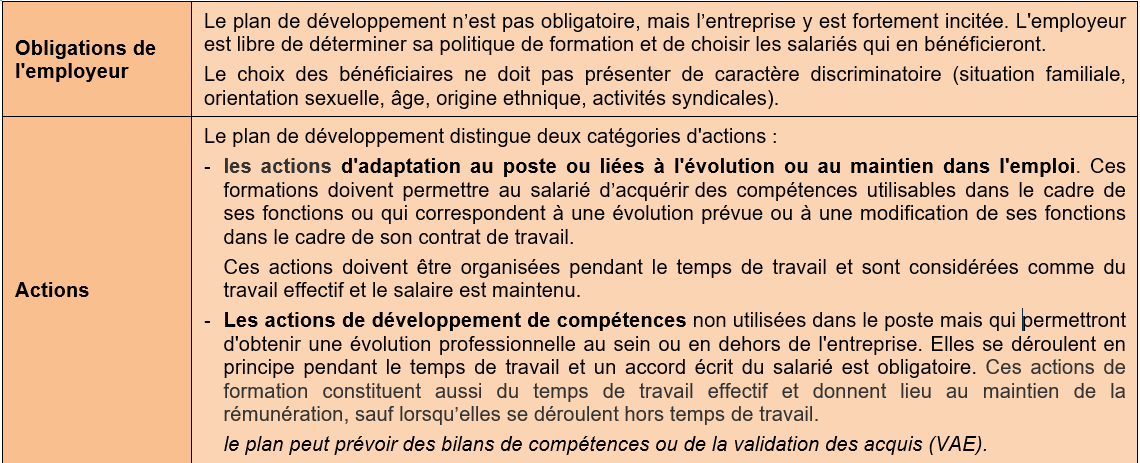 Chapitre 7. Préparer et suivre les actions de formation
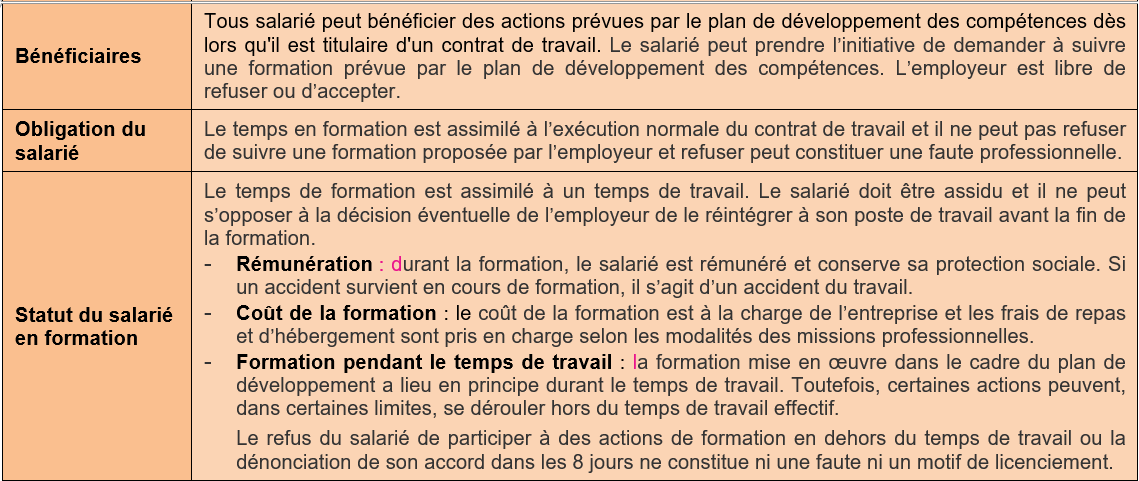 Chapitre 7. Préparer et suivre les actions de formation
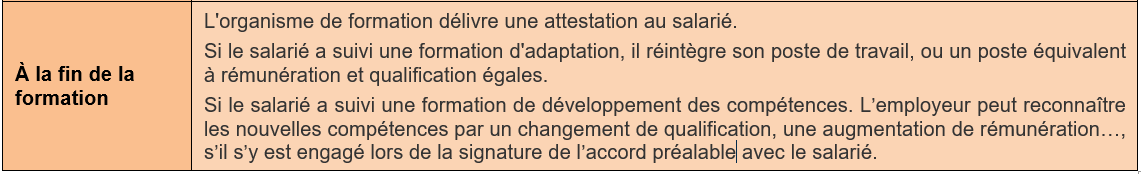